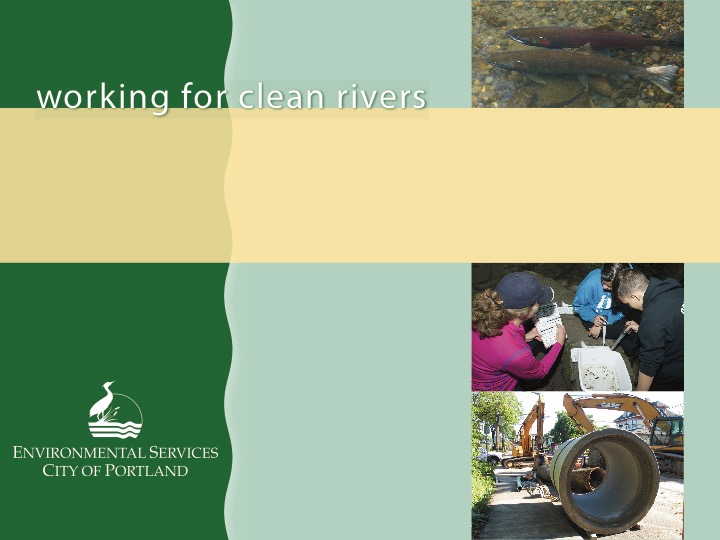 NW Portland Sanitary Sewer ExtensionsE11128
Joe Dvorak, PE   |   Engineering Manager   
Raechel Frogner, EIT   |   Senior Engineering Associate
January 6, 2021
MINGUS MAPPS, COMMISSIONER
MICHAEL JORDAN, DIRECTOR
Project Requirements
Nonconforming Sewer Conversion Program
BES constructs public sewer extensions in areas where public sewer is not immediately available
Public Sewer Utility Waivers (PSUWs)
2008-2012 offer to nonconforming properties to “lock-in” the sewer conversion charge
Average “locked-in” rate: $5,721
FY20/FY21 rate: $7,103
NW Portland Area
Area with a concentration of nonconforming sewers with PSUWs
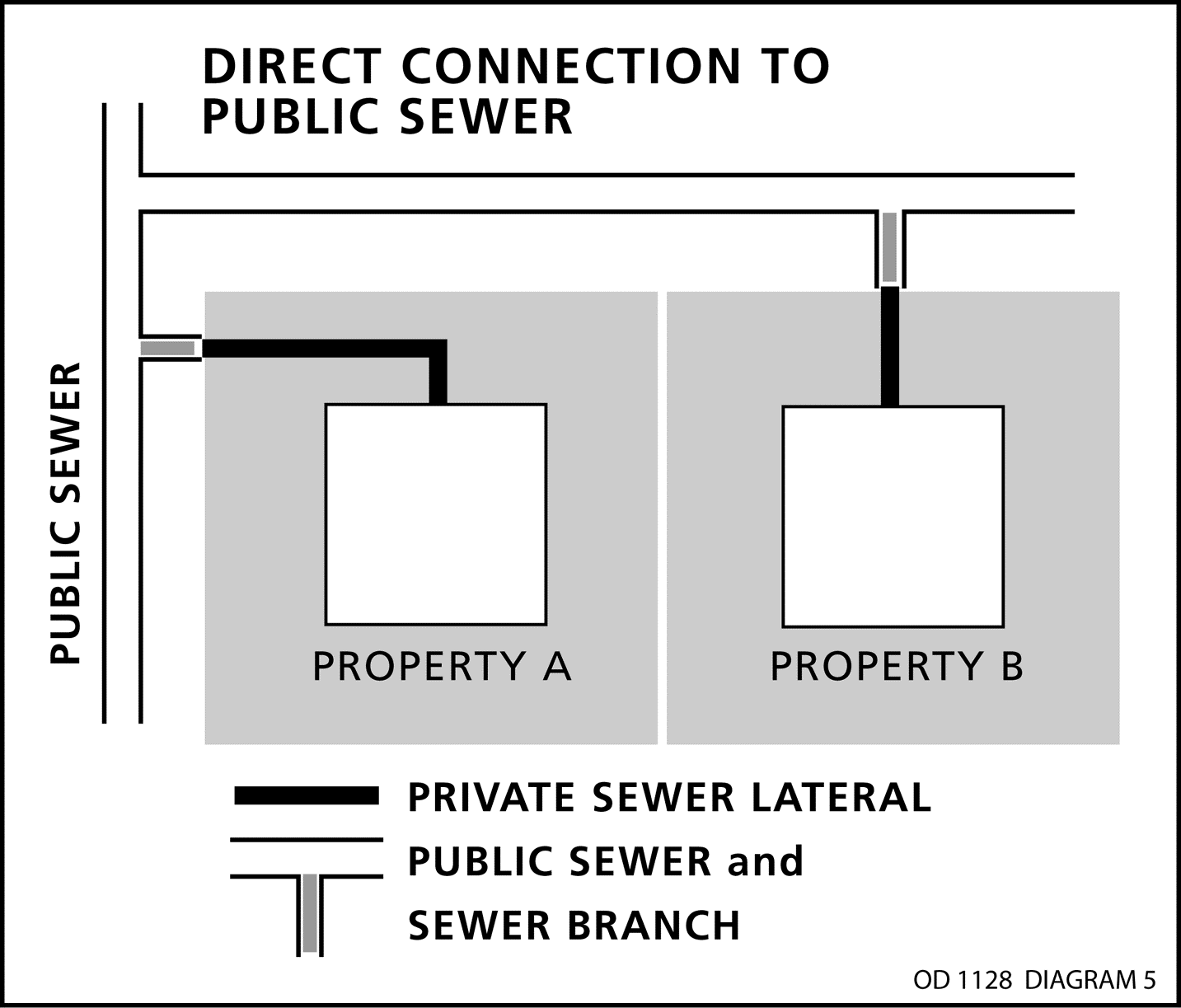 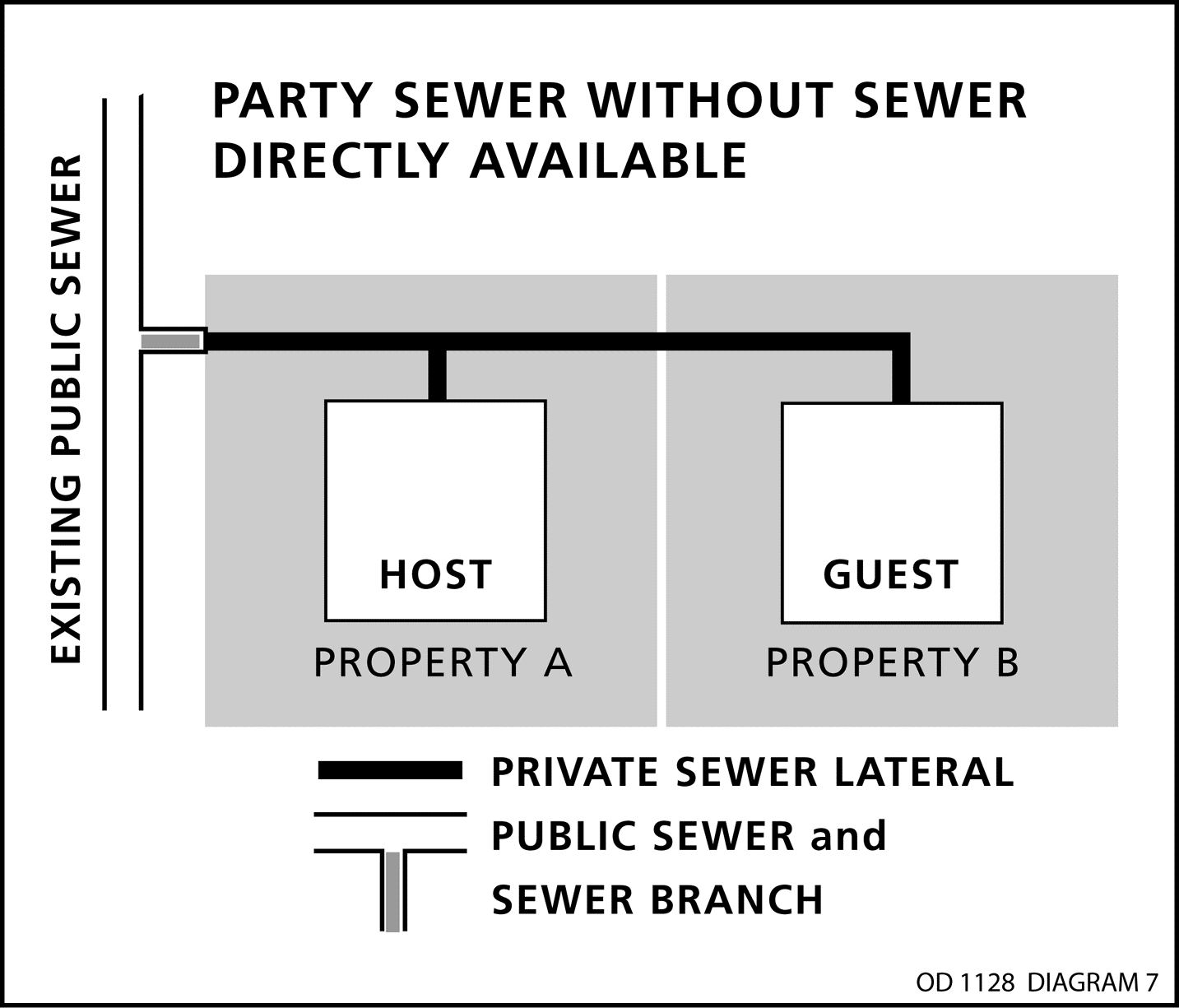 Project Objectives & Overview
Construct nine public sewer extensions totaling:
1,040 linear feet of new sewer mainline
Twenty-one new sewer service laterals
Extensive outreach to affected properties
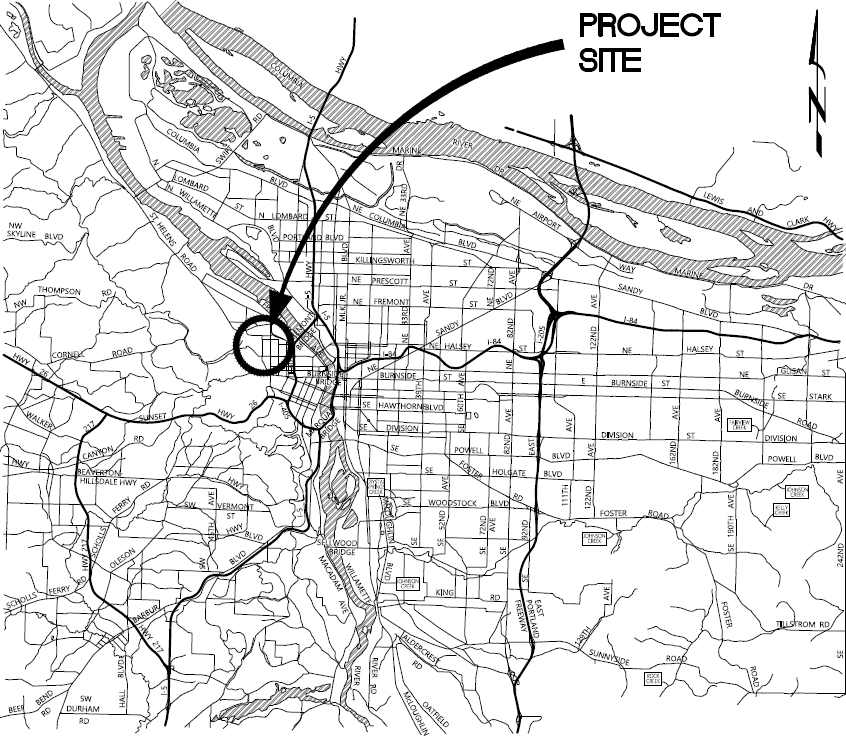 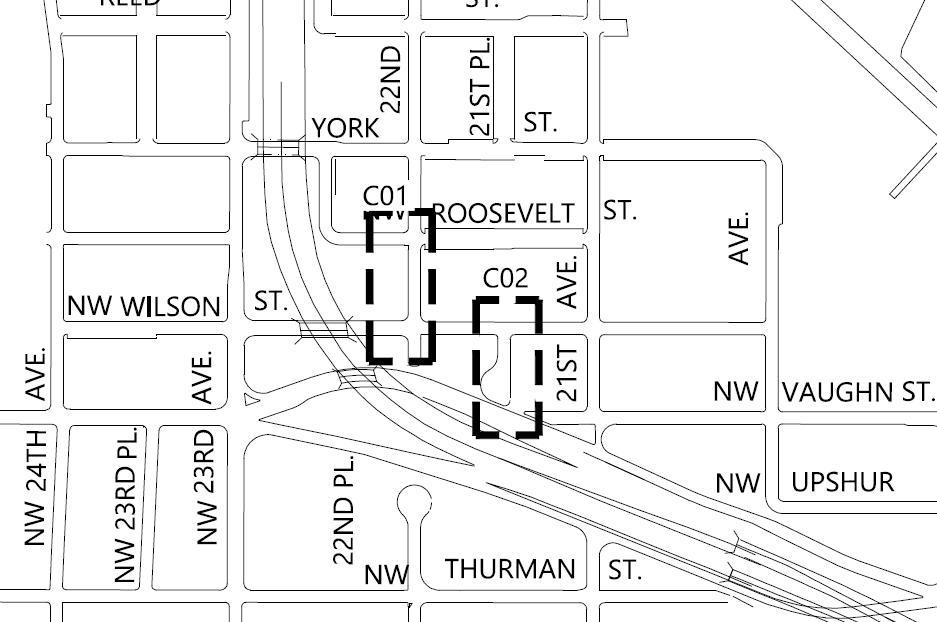 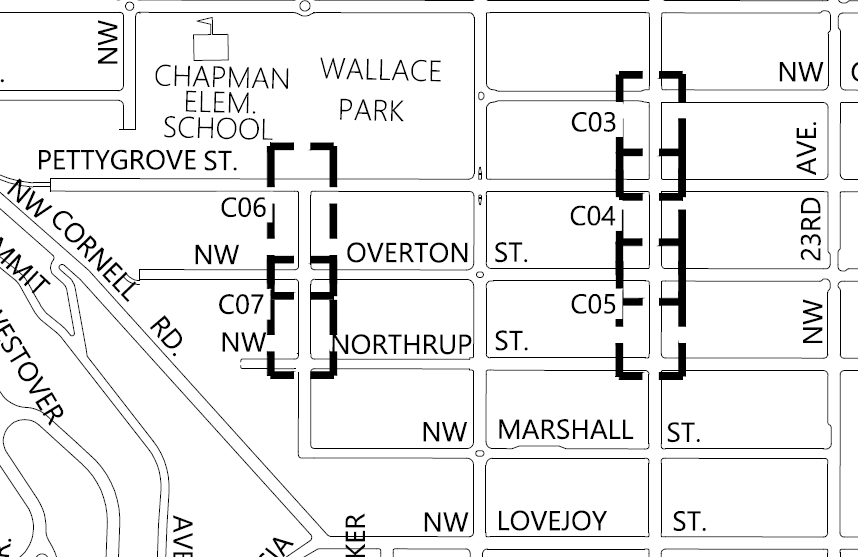 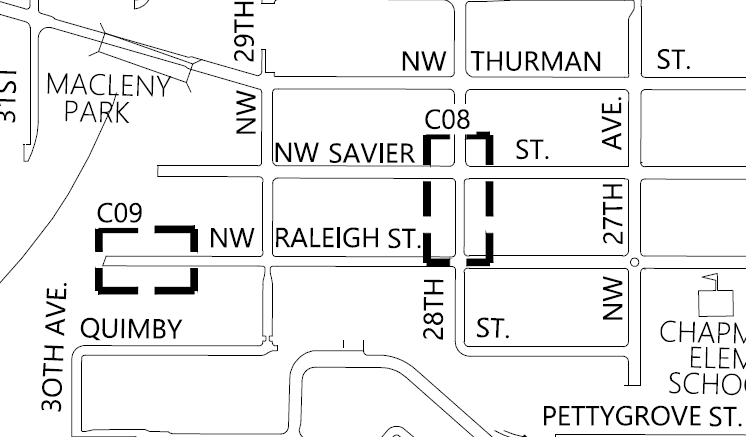 Project Budget and Schedule
Engineer’s Estimate
$1,020,000
Optimal Confidence Level
Advertise Project
February 2021
Release to Prime Contractor Development Program
Begin Construction
May 2021
Construction Duration
Spring 2021 through Winter 2021
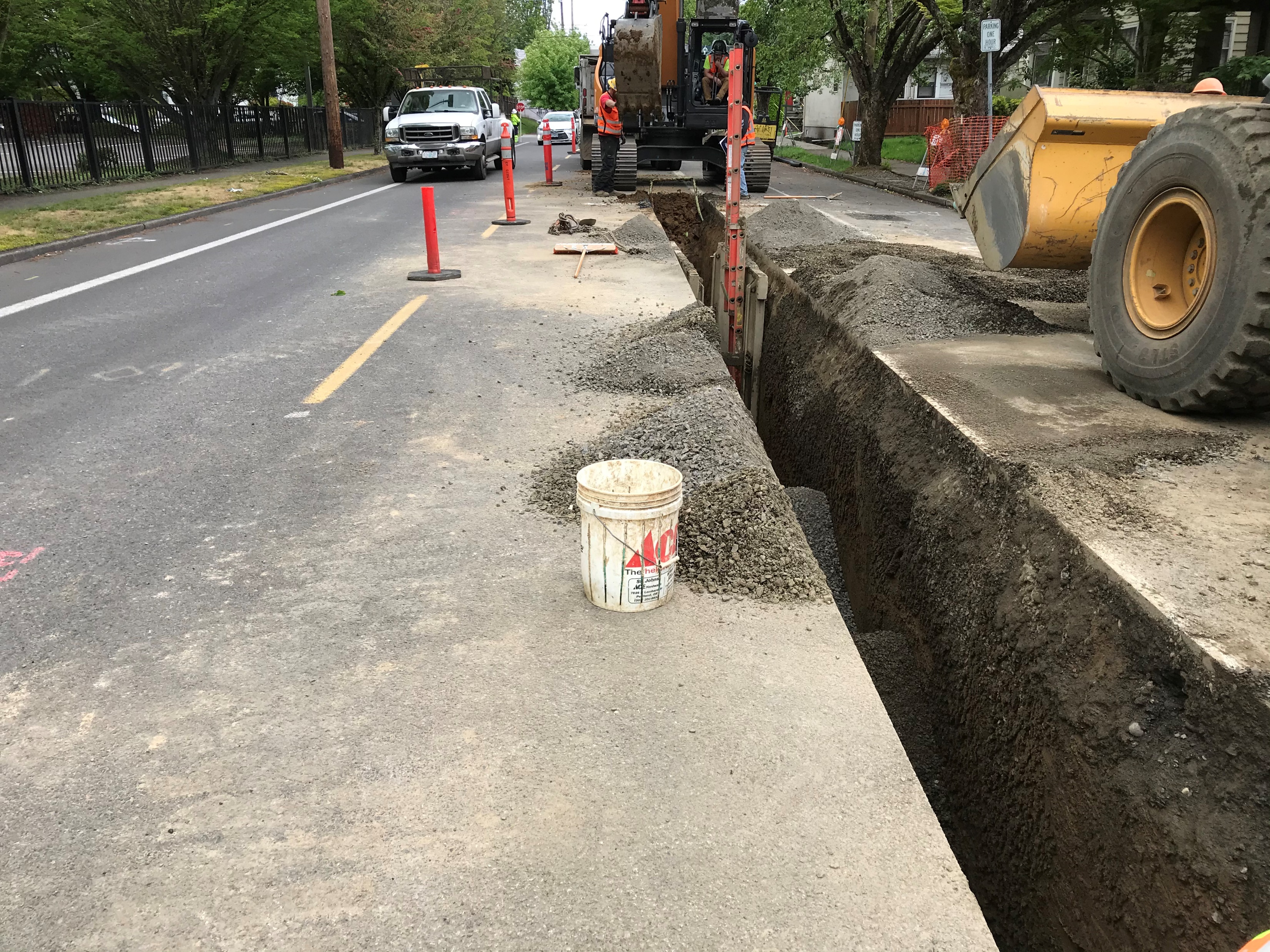 Questions
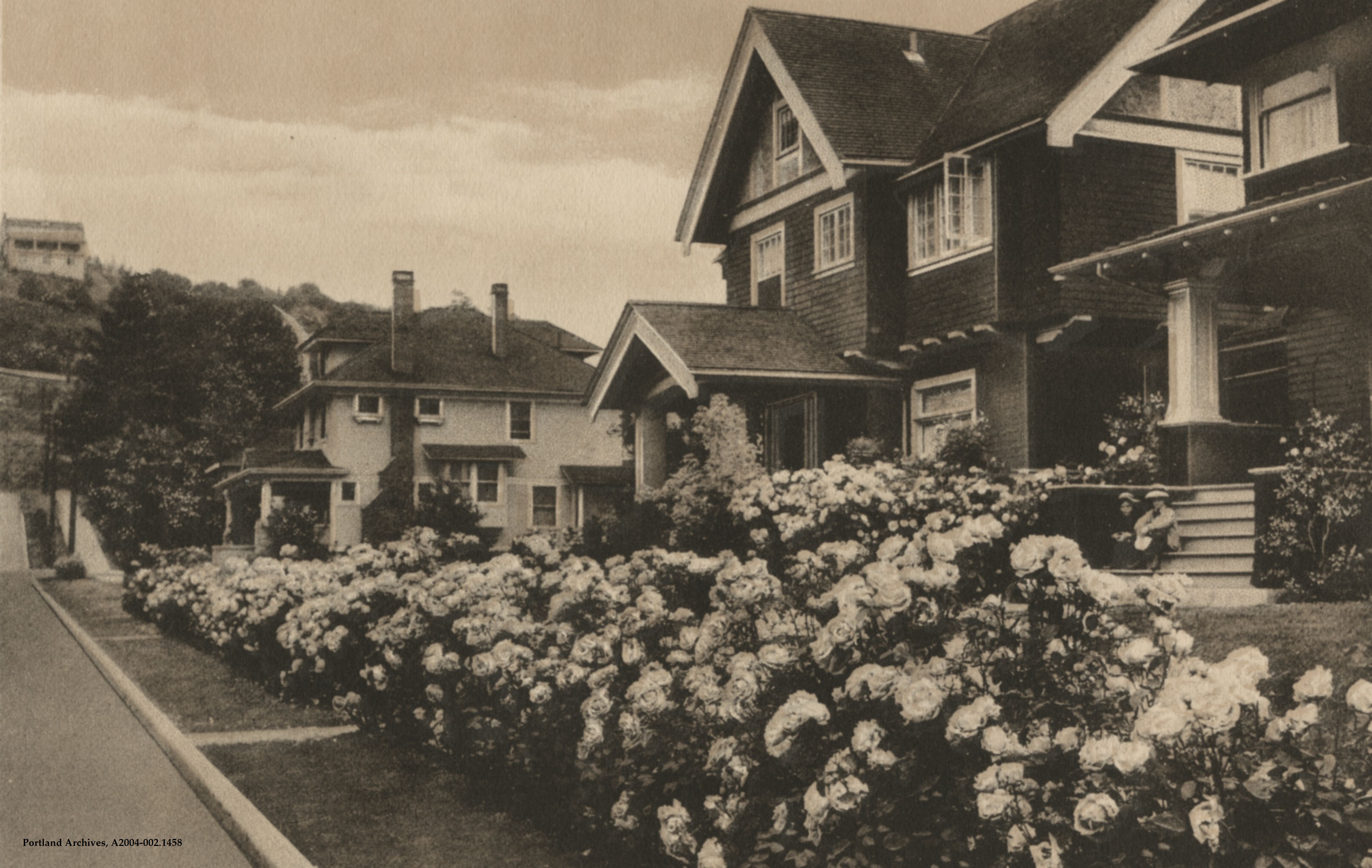 City of Portland (OR) Archives, A2004-002.1458
Thank you